Обучение лексике
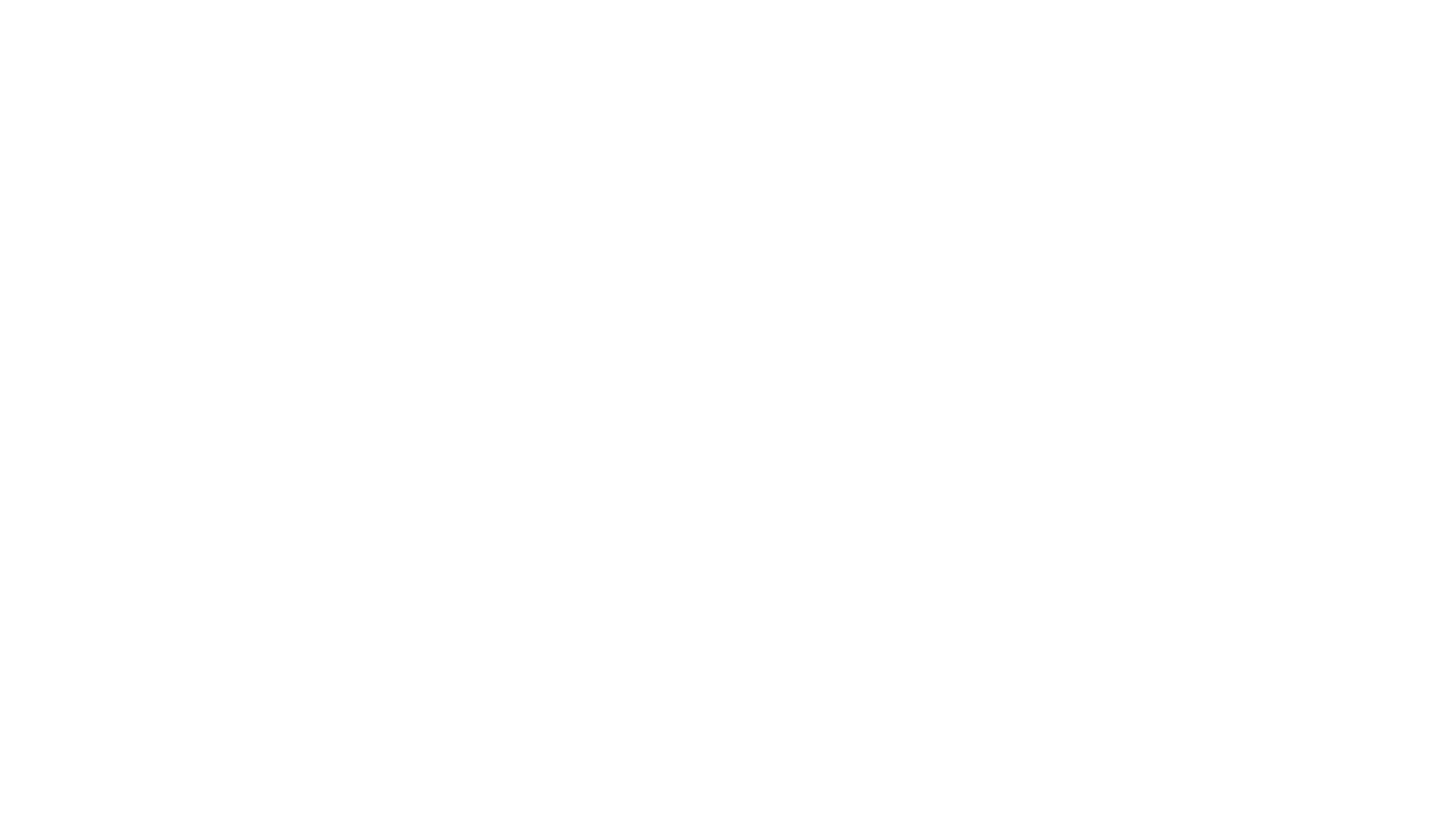 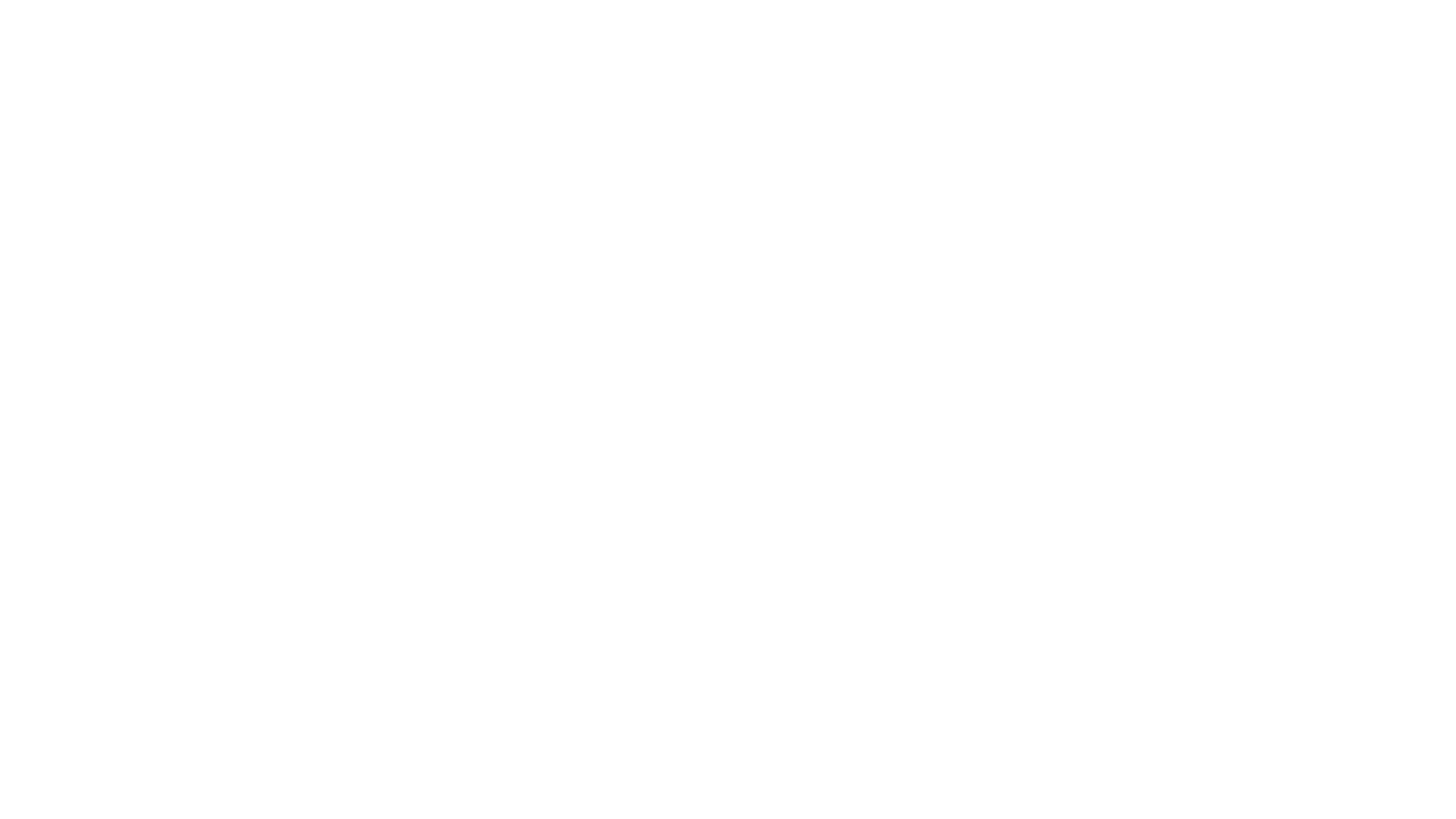 Овладение лексическими средствами иностранного языка является не только частичной целью обучения иностранному языку, но оно представляет собой также базу для обучения другим языковым средствам, т. е. на определённой лексике объясняются, закрепляются и повторяются все остальные языковые средства, в этом смысле лексика служит для их конкретизации в реальных высказываниях.
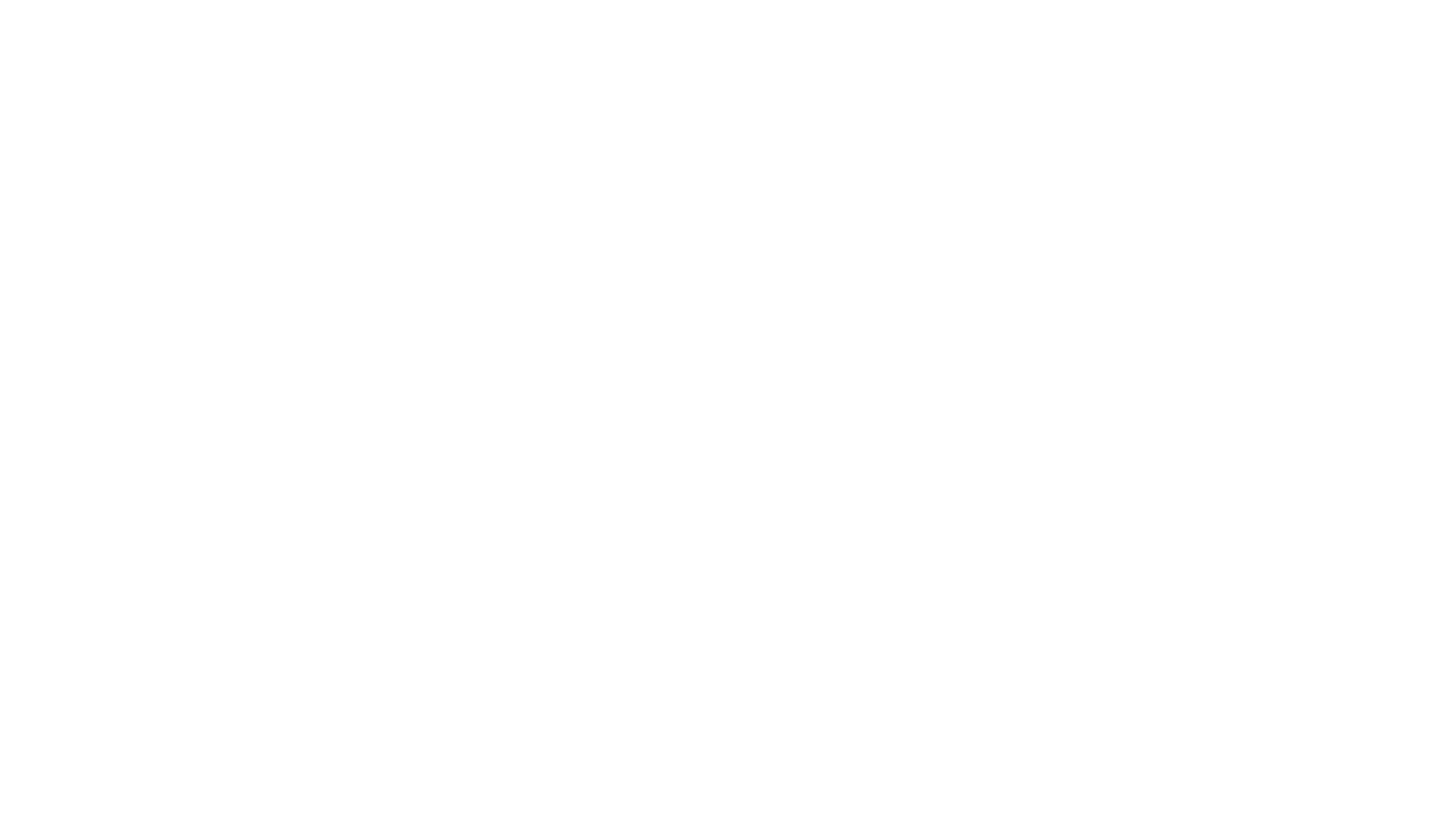 Лексическая компетенция
Лексическая компетенция (ОКВИЯ, 2003, c. 111) понимается как знания словарного запаса языка и способность их использования в коммуникации, причём она состоит из лексических (отдельные слова и фразеологические единицы – фразеологизмы-предложения, устойчивые сочетания, устойчивые модели) и грамматических (местоимения, вспомогательные глаголы, союзы, предлоги, частицы и др.) элементов.
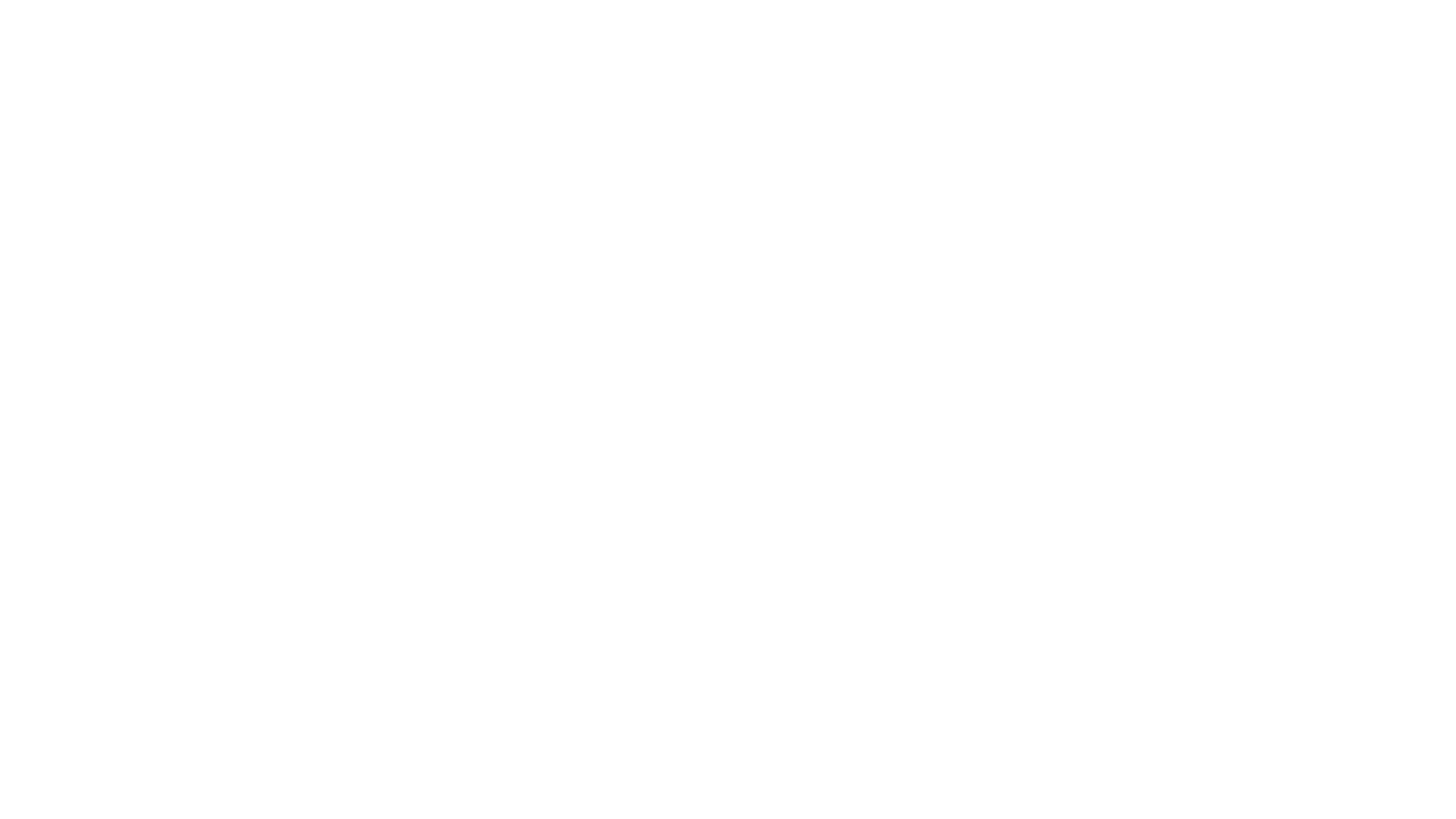 Под aктивной лексикой понимается совокупность лексических средств, которыми учащийся пользуется при собственной продукции высказываний на иностранном языке в устной или письменной форме, т. е. при выражении собственных мыслей.
Пассивная лексика – это лексические средства, служащие для восприятия информации, т. е. для понимания высказываний при чтении или аудировании.
 С ней связана также т. н. потенциальная лексика, представляющая собой совокупность лексических средств, с которыми учащийся в своём речевом опыте на иностранном языке пока не встретился, но они могут быть понятны на основе догадки
Пассивная и активная лексика
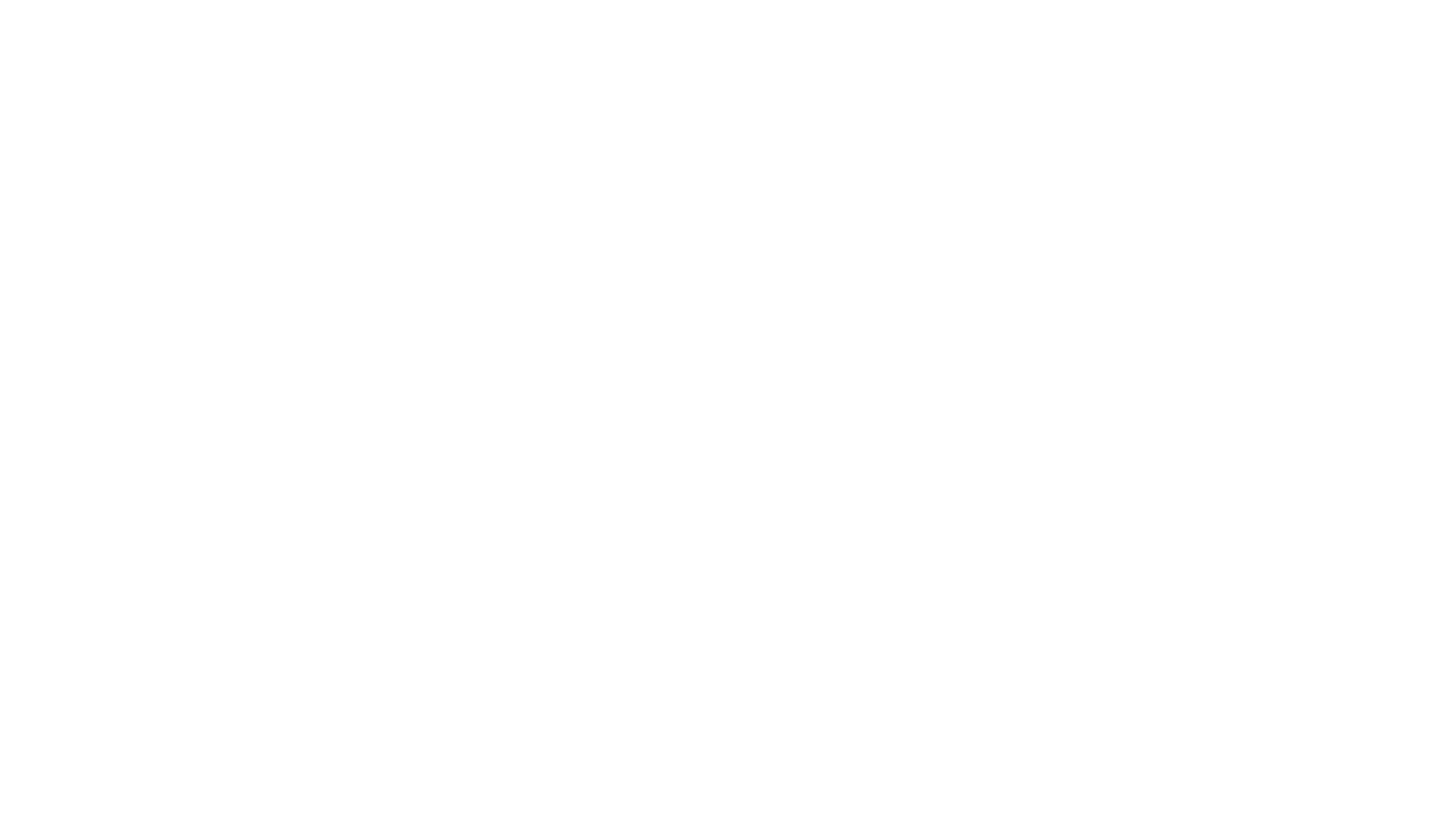 Лексический минимум
лексический минимум -это «целесообразно отобранная совокупность лексических средств, необходимых для достижения данной цели при обучении иностранному языку», причём в связи с контекстом обучения русскому языку лексические средства понимаются в более широком смысле, чем в лингвистике, и поэтому в лексический минимум входят не только изолированные слова и сложные наименования, но и узуальные сочетания и фразеологизмы, некоторые словоформы и словосочетания, узуальные полуготовые и готовые предложения. (Purm – Jelinek – Vesely,2003, c. 79).
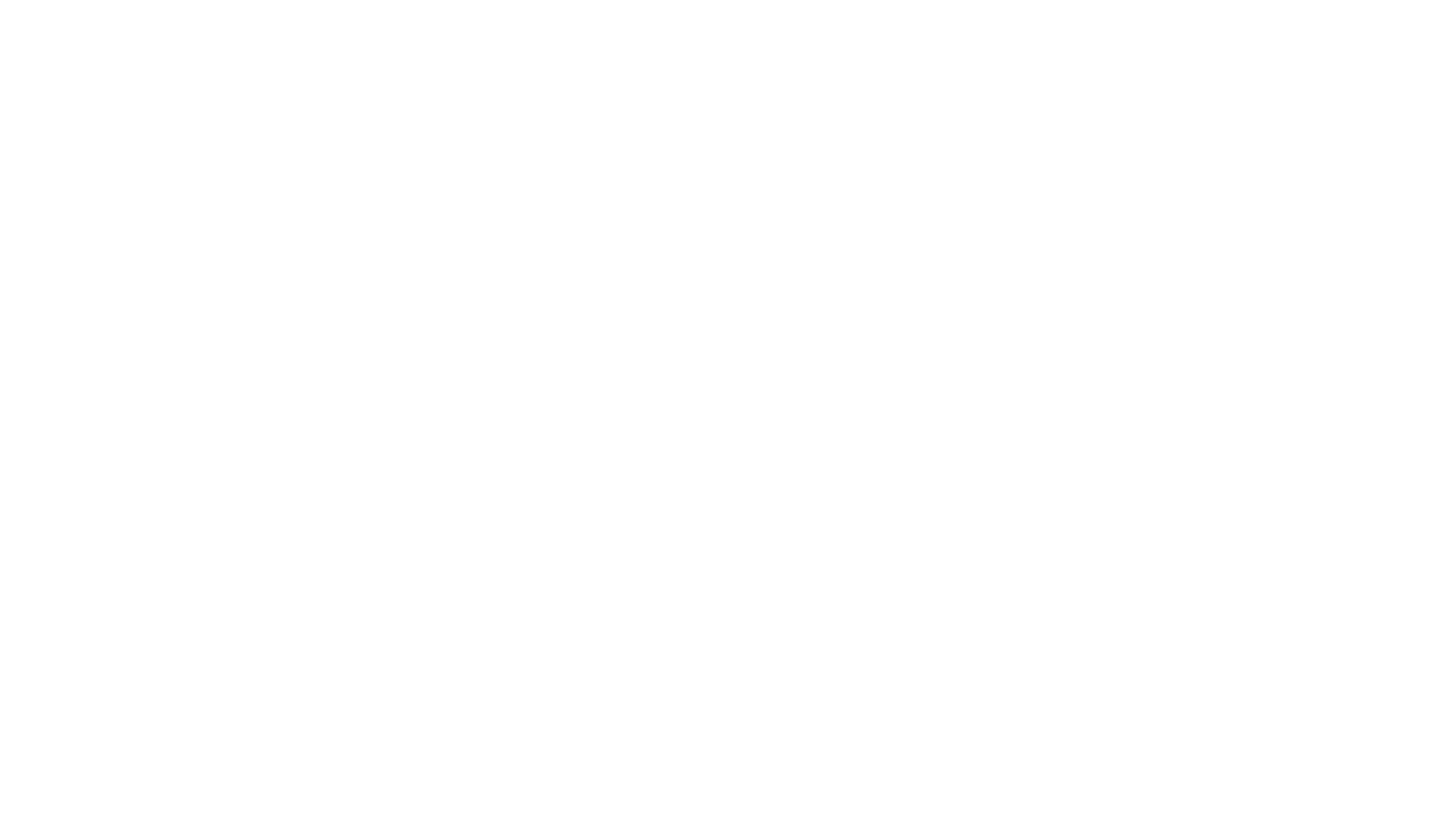 а) слова, близкие по форме и одинаковые по значению (школа, дом);
 б) слова, близкие по форме, но разные по значению (т. н.русско-чешские омонимы) (красный X krasny, стул X stůl); 
в) слова, разные по форме, но одинаковые или близкие по значению (ужин, собака);
 г) слова, близие по форме, но не одинаковые в аспекте многозначности значения (масло, ключ);
д) слова, близкие по форме и по значению, но разные в своей стилистической принадлежности (музыка, квартира); 
 е) безэквивалентная лексика (кулич, щи).
Русская и чешская лексика
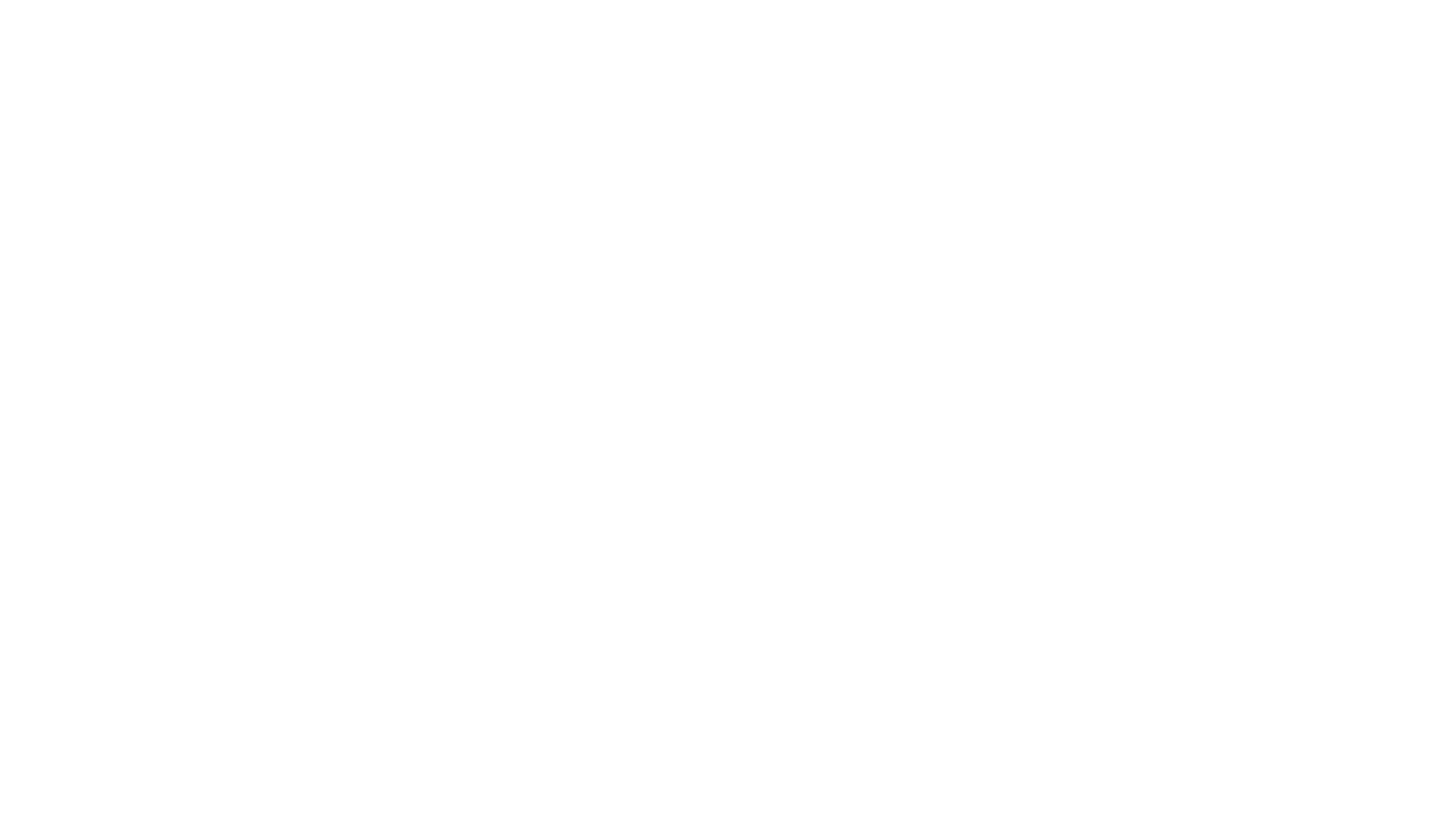 Приемы введения нового материала
а) выявление (elicitation), при котором посредством наводящих вопросов сам учащийся раскрывает значение и способ употребления нового слова;
 б) индивидуализация (personalisation), т. е. приближение употребления слова реальным потребностям учащегося, использование нового слова в контексте, лично близком учащемуся; 
в) обучение сверстников (peer teaching), при котором учащиеся учат лексике друг друга, причём всегда у одного существует т. н. информационный пробел (information gap), и задачей является заполнение этого пробела.
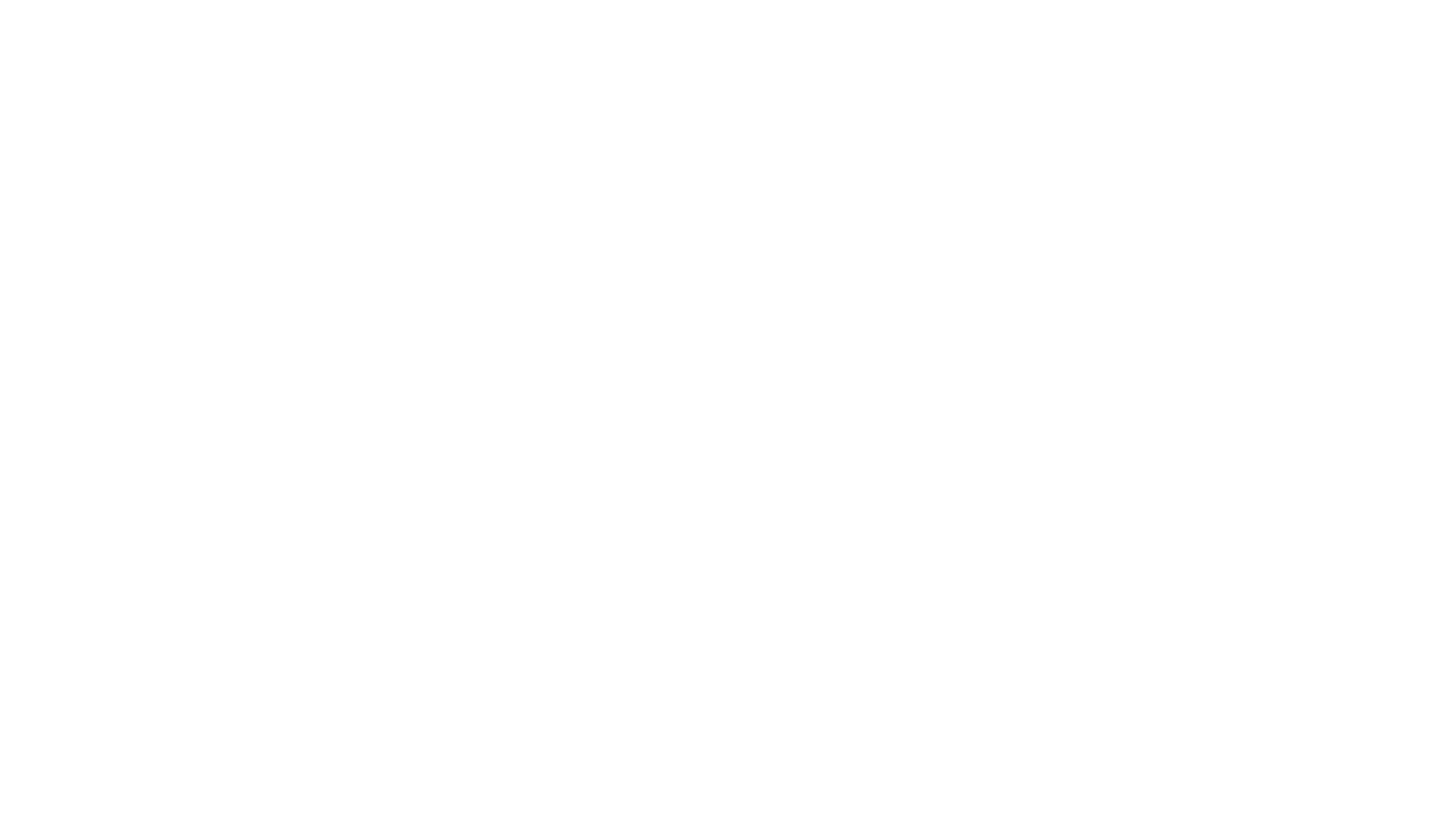 Введение новой лексики
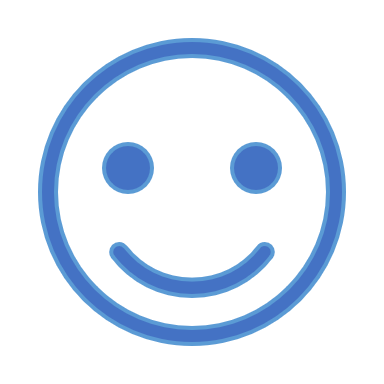 В контексте:
а) Презентация лексики в тексте для чтения или аудирования
б) Презентация лексики в отдельных предложениях.
в) Презентация лексики в списке слов.
г) Презентация лексики при подготовке к говорению или письму. 
Mind map, brain storming
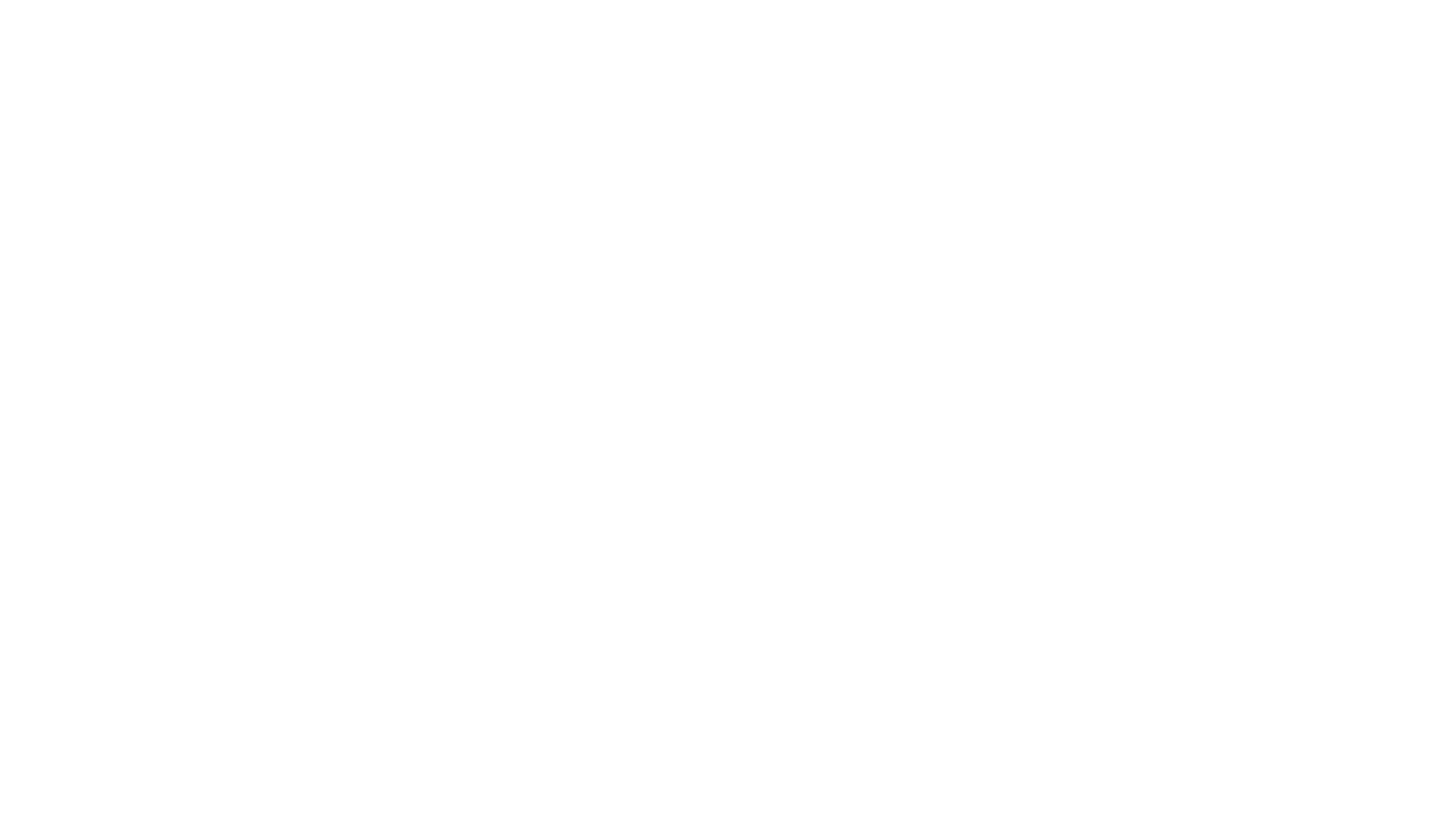 Семантизация лексики
а) Беспереводная семантизация может осуществляться по-разному. На начальном этапе и, прежде всего, в младших классах можно работать наглядно при помощи различных рисунков, фотографий, схем, фильмов или простым показом преподавателем
б) Переводная семантизация является самым быстрым приёмом, но не всегда самым эффективным, так как решение даётся учащемуся уже в готовом виде,и ему не надо активизировать мыслительные операции, которые способствуют прочному запоминанию, и постепенно у учащегося может даже исчезнуть способность самостоятельно расширять свой словарный запас на основе собственного речевого опыта.
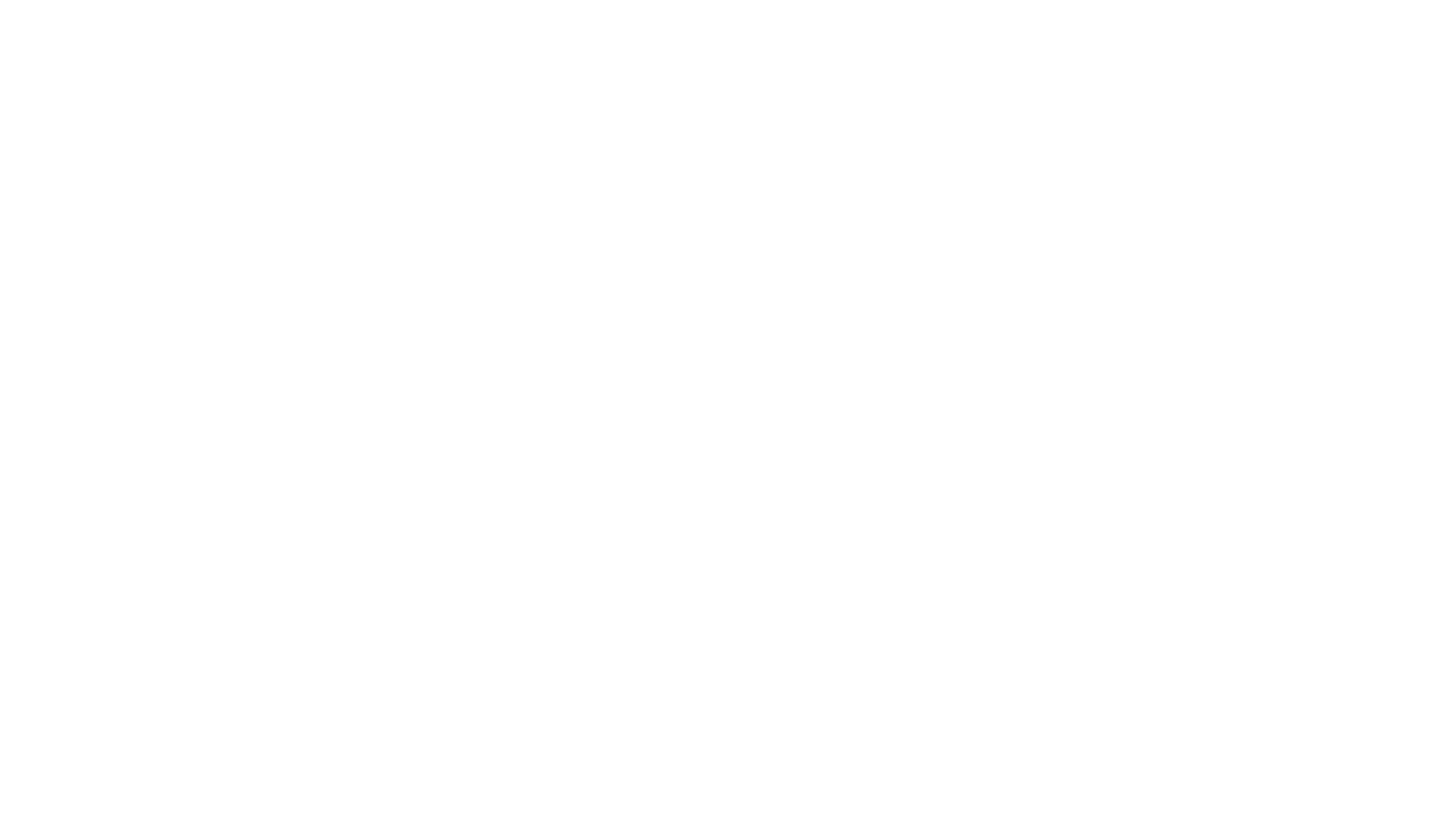 а) К языковым упражнениям относятся: 
а) простое наименование слов по данной теме или признаку; 
б) наименование слов по фотографии или картине;
в) группировка слов по определённому критерию;
 г) дополнение слов в предложения по контексту;
 д) ответы на элементарные вопросы, как что называется и т. д. (Как называется последний месяц года? Какого цвета солнце?); 
е) субституция или дополнение одного слова в предложении (Я люблю голубой цвет. Я люблю
ж) альтернативные упражнения (У него глаза. – синие/голубые); 
з) выбор слова из ряда слов, (не)соответсвующего теме/ситуации;
и) упражнения на антонимические пары (день – , стройная фигура –); 
й) упражнения на русско-чешские омонимы (красный – это по-чешски ) и др.
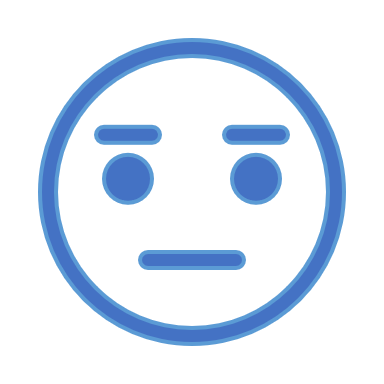 Упражнения для закрепления и повторения лексики
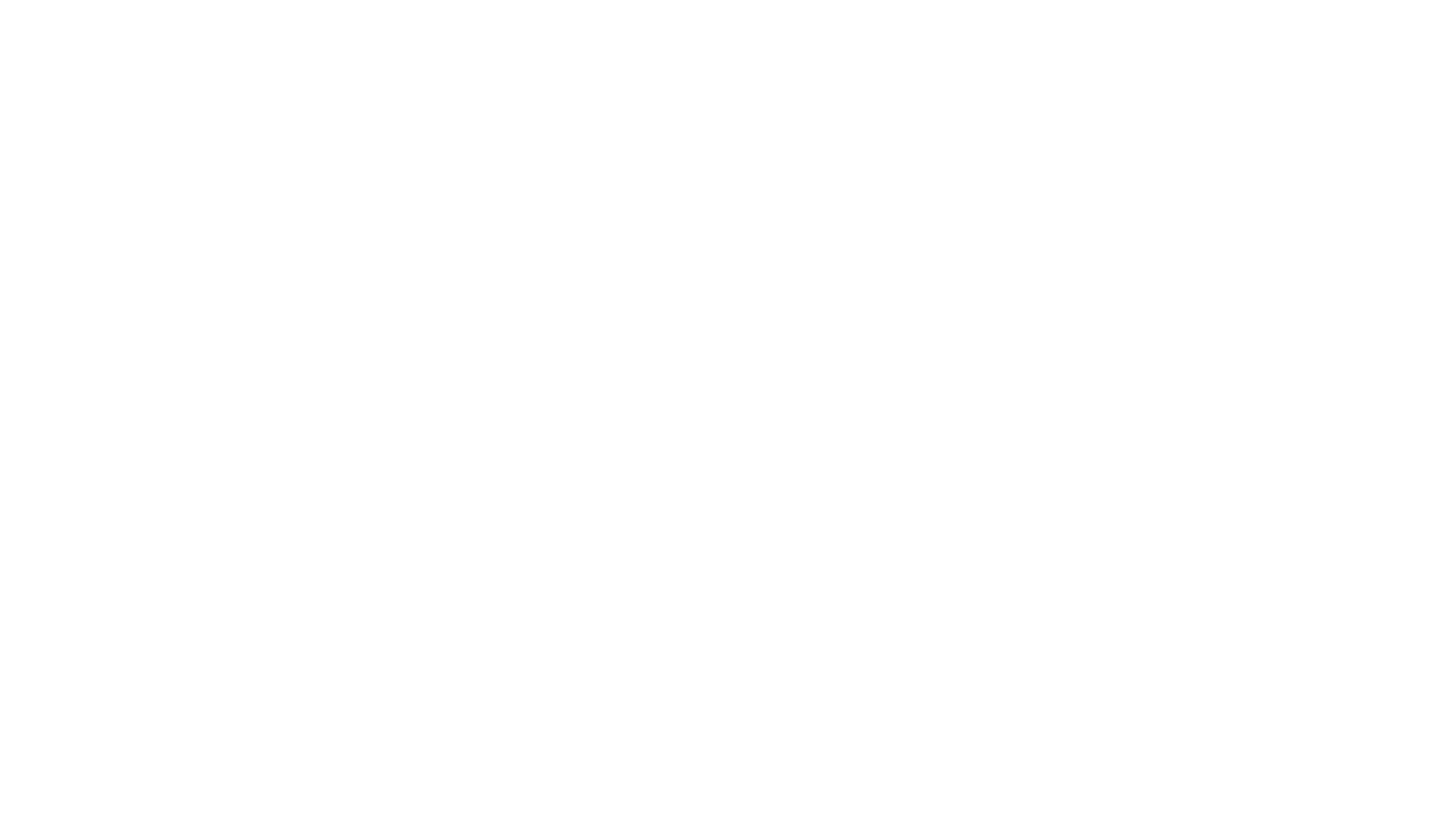 Упражнения для закрепления и повторения лексики
б) К предречевым упражнениям относятся упражнения с заданием Составьте
предложения, текст, диалог с указанными словами, Разверните/Сверните предложение, Передайте содержание и др.
в) Речевые лексические упражнения реализуются при формировании и продуктивных, и рецептивных речевых умений, т. е. этим типом можно в принципе
считать любое упражнение, направленное на формирование говорения, письма, аудирования и чтения по определённой теме, к которой принадлежит определённая лексика, которую учащийся должен выучить. 
В таких упражнениях конкретизируется новая лексика в естественных речевых контекстах. 
Задания бывают следующие: Придумайте ситуацию, Разыграйте диалог, Расскажите (по цепочке), Обсудите и др.
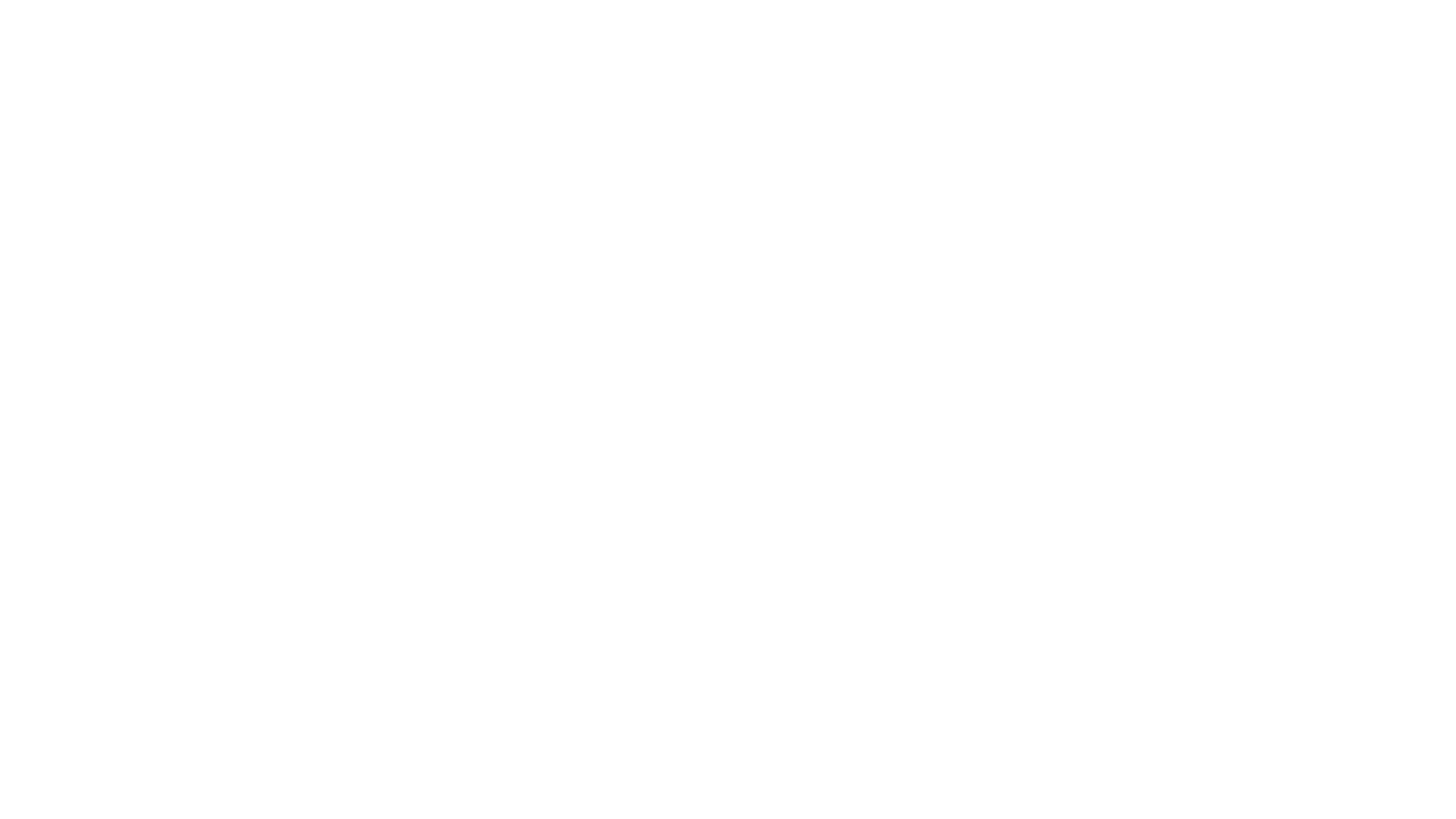 В связи с обучением иностранному языку в документе «Общеевропейские компетенции владения иностранным языком» (SERRJ, 2002, с. 185) приводятся два основных типа оценки:
 а) оценка усвоения (оценка того, чему обучали);
 б) оценка владения (оценка практического использования языка);
причём при обучении в школьной среде преподаватели уделяют внимание скорее первому типу, хотя обучение языку в школе ставит своей целью формирование коммуникативной компетенции, т. е. способности практического владения иностранным языком в разных реальных коммуникативных ситуациях.
контроль и оценка владения лексикой
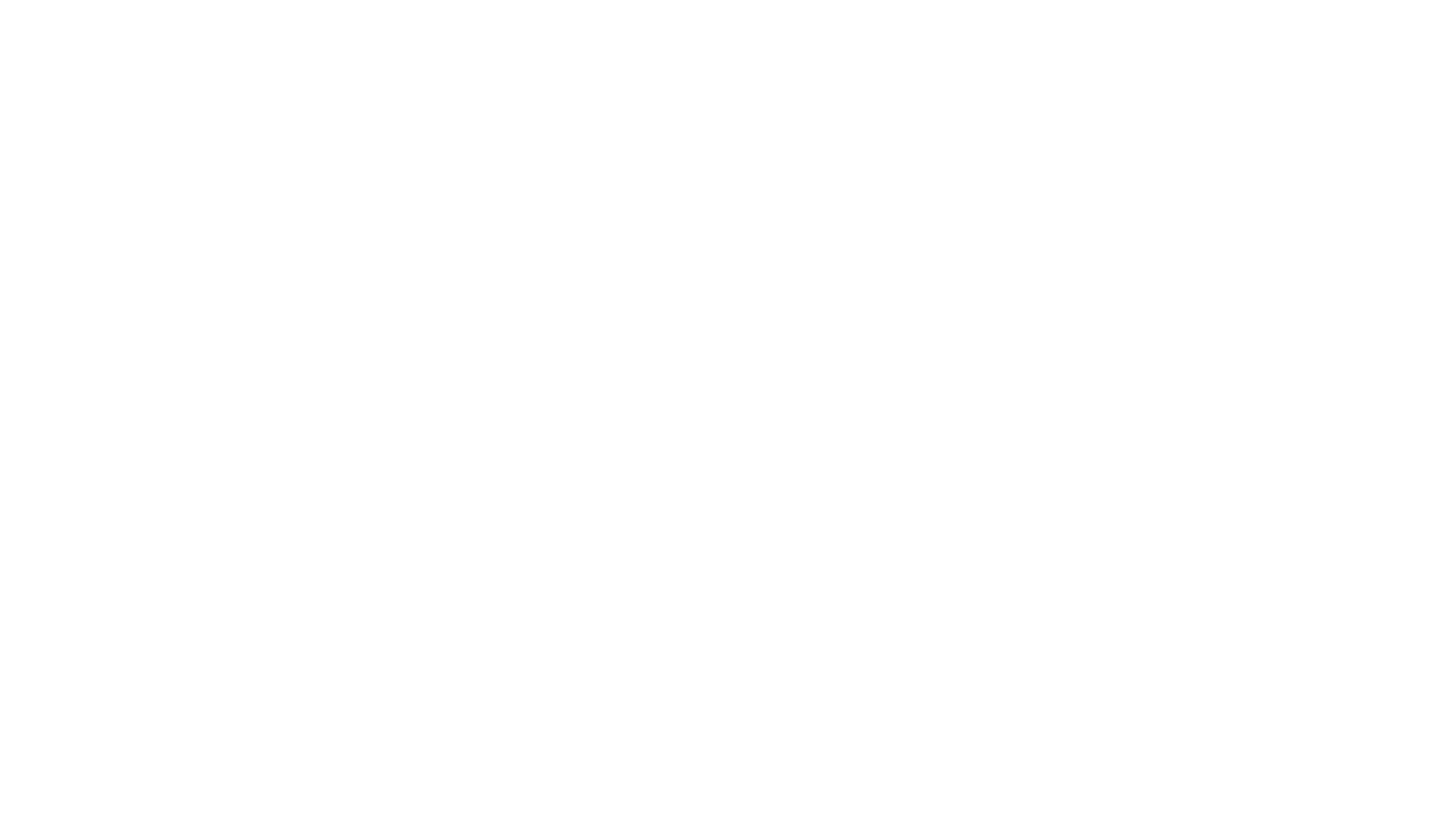 контроль и оценка владения лексикой
В лингводидактической литературе встречаемся с разными приёмами контроля, проверяющего владение лексикой. Приведём только некоторые задания:
Что значит …? Как сказать по-русски…? 
Напишите 10 слов по теме….
 Образуйте пары слов по смыслу. 
Соедините слова из двух столбиков. 
Вставьте нужное слово по смыслу. 
Переведите слова/предложения на русский/чешский язык.
 С какими словами можно употреблять слово…? 
Пишите диктант-перевод. и др.
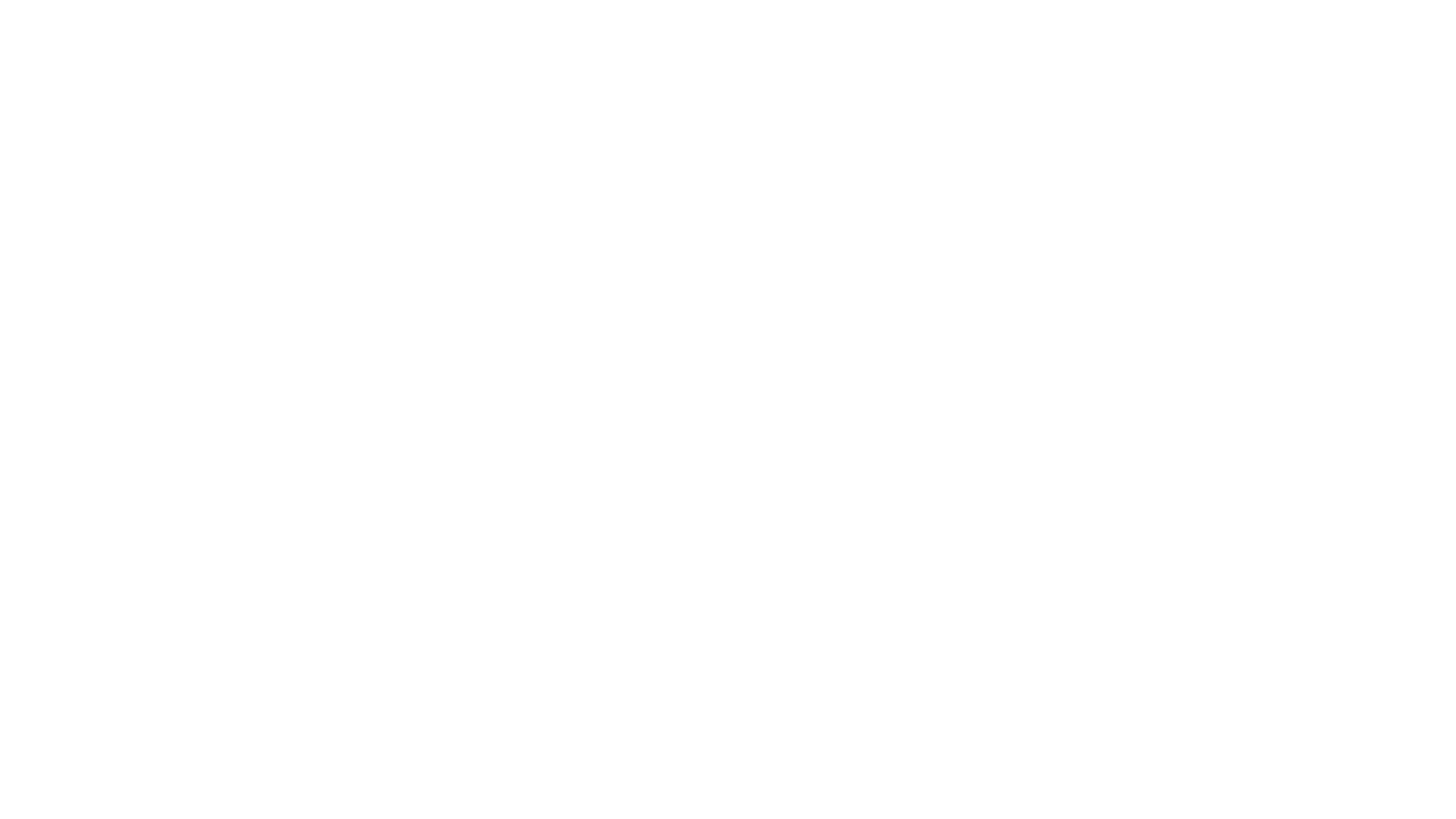 Lenka Rozboudová, Jakub Konečný, 2018 Moderní didaktika ruštiny jako dalšího cizího jazyka.Jazykové prostředky
Литература
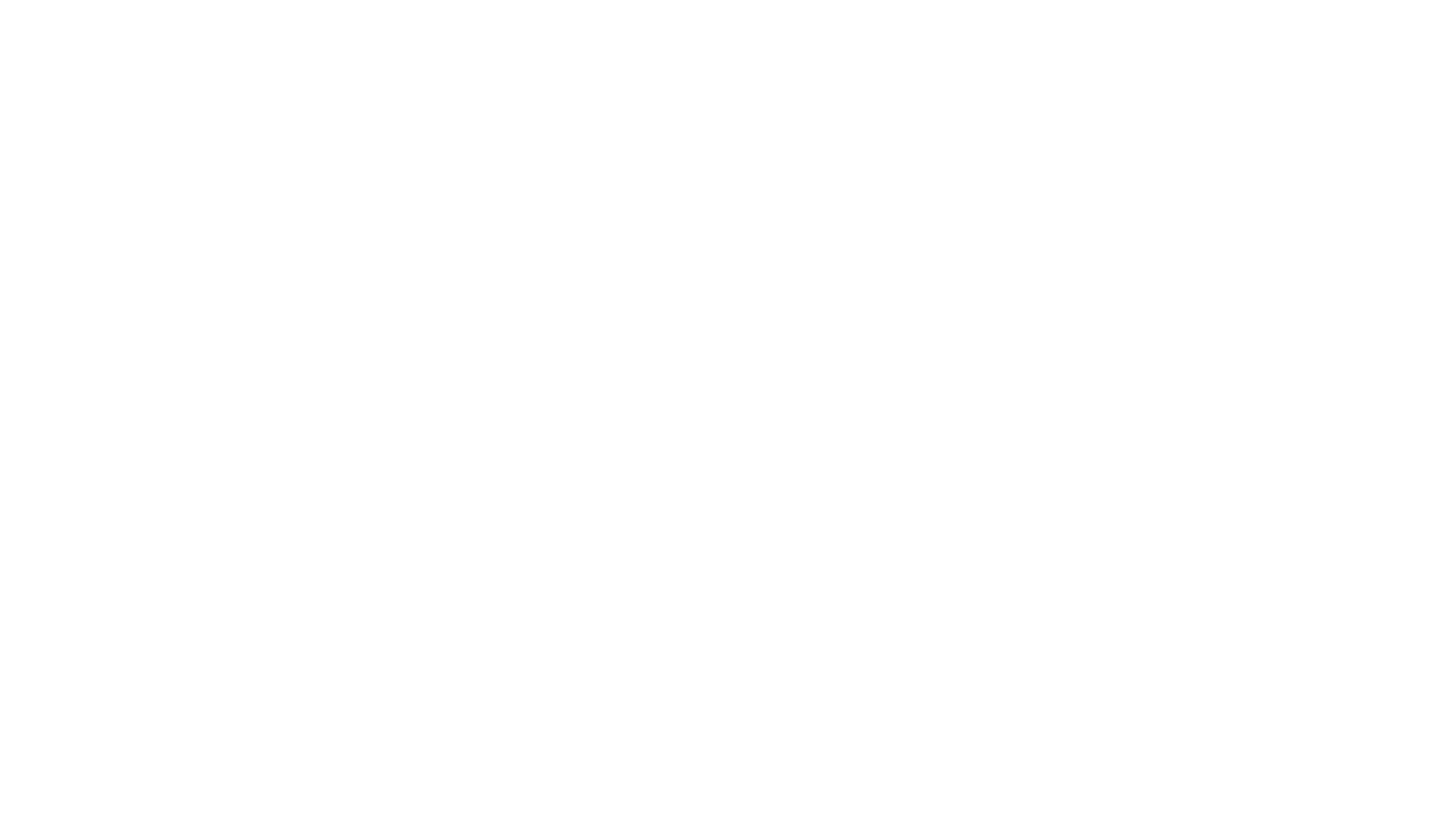 Сайты для самостоятельного изучения языка
https://youlang.ru/blog/dyuzhina-saytov-dlya-samostoyatelnogo-izucheniya-russkogo-kak-inostrannogo?fbclid=IwAR0Q1t3L8wVbDMm-BGxBqJE4gmZFUTQOIIBICJCRXljvq2XuDobJtRHtBUk
https://www.learnrussianineu.com/ru/luchshie-ios-prilozhenija-dlja-izuchenija-russkogo-jazika-vibor-learn-russian-eu-3
https://www.eduneo.ru/mobilnye-prilozheniya-v-obuchenii-russkomu-yazyku-kak-inostrannomu-obzor/